Formas de tratamIENTO: Una reflexión sobre su funcionamiento
Maite Celada (USP)
Formas de tratamiento: una definición
En sentido lato:
Conjunto de formas de una lengua que designan los sujetos de la enunciación. 

En sentido estricto:
Conjunto de formas de una lengua que designan al alocutario (singular o plural)
Composición de la serie de formas que entran en el tratamiento:
Nominales

Pronominales

 Posesivos - deícticos

Verbales
Las formas de tratamiento: cuáles son las marcas en la sintaxis (singular)
Vocativo         señora / Doña Laura / Laura                Laura / Lau   Pedro   / Pepe

Sujeto                usted                                                        tú    (vos: comparte algunas formas, no todas)

Objeto              directo:  lo / la   - indirecto: le            directo e indirecto:  te 
			  otros: se
     Con preposición:  para usted, con usted, etc.  	  

Otras                  su casa				   tu casa		

Formas verbales en el tiempo y modo correspondientes 

está / sabe / tenía / venía / venga /deme, etc. 	          estás / sabes / tenías / venías /ven / dáme, etc.
Las formas de tratamiento: cuáles son las marcas en la sintaxis (plural) (ustedes, en América)
Vocativo         señoras y señores  - mis queridos alumnos  

Sujeto                ustedes                                                      

Objeto              directo:  los / las   - indirecto: les
			  otros: se
     Con preposición:  para ustedes, con ustedes, etc.  	  

Otras                  su casa				

Formas verbales en el tiempo y modo correspondientes :    están / saben / tenían / venían / vengan /denme, etc.
Las formas de tratamiento: cuáles son las marcas en la sintaxis (plural) (vosotros, en partes de España)
Vocativo         queridos amigos , Pedro y Luisa 

Sujeto                vosotros                                                      

Objeto              directo:  os   - indirecto: os
			  otros: os
     Con preposición:  para vosotros, con vosotros , etc.  	  

Otras                  vuestra casa				

Formas verbales en el tiempo y modo correspondientes :    estáis/ sabéis / tenéis / venís / venid /dadme, etc.
Las formas de tratamiento desde el punto de vista discursivo-textual
Relación entre las formas de tratamiento y los géneros textuales y ámbitos discursivos

Los efectos de sentido buscados o producidos por las formas de tratamiento movilizadas.
¿De qué depende la variación en el uso de las formas de tratamiento?
Situación socio-histórica y cultural.
Registro, tipo de relación de interlocución y papeles de los interlocutores. 
Género textual / práctica discursiva. 
Decisiones subjetivas (individuales) e intersubjetivas. (“Podemos tutearnos”/ no necesita tratarme de usted). 
Efectos de sentido pretendidos. 


IMPORTANTE: necesidad de superar la visión dicotómica tradicional del registro (formal - informal) o tricotómica (formal - informal - neutro) tratando de considerar la serie de aspectos que entran en juego en el funcionamiento de las formas de tratamiento.
El sistema pronominal de segunda persona constituye, por su amplia variación regional, uno de los aspectos más complejos de la morfosintaxis española.
(Fontanella de Weinberg, 1999, p. 1401.)
Sistema pronominal I
Fontanella de Weinberg, 1999, p. 1401.
Paradigma flexivo
Fontanella de Weinberg, 1999, p. 1402.
Sistema pronominal II
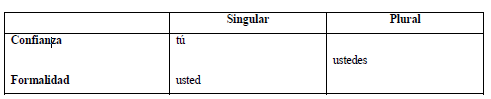 Fontanella de Weinberg, 1999, p. 1402.
Paradigma flexivo
Fontanella de Weinberg, 1999, p. 1402-3.
Sistema pronominal III
Fontanella de Weinberg, 1999, p. 1404.
Paradigma flexivo
Fontanella de Weinberg, 1999, p. 1404.
Sistema pronominal IV
Fontanella de Weinberg, 1999, p. 1406.
Paradigma flexivo
Fontanella de Weinberg, 1999, p. 1406.
RONA, J. Geografía y morfología del voseo. Porto Alegre, Pontificia Universidad Católica, 1967, p. 69-85.
RONA, J. Geografía y morfología del voseo. Porto Alegre, Pontificia Universidad Católica, 1967, p. 69-85.
Tipos de voseo – paradigma verbal
Carricaburo, 1997, p. 17. 
RONA, J. Geografía y morfología del voseo. Porto Alegre, Pontificia Universidad Católica, 1967, p. 69-85.
Algunos ejes de la reflexión
El tratamiento involucra una serie de formas lingüísticas particularmente sensibles al contexto.  

Puede darse la ocurrencia de formas de tratamiento diferentes en un mismo texto y referidas a un mismo destinatario.
Cuestiones sobre las Formas de Tratamiento en la enseñanza de español a brasileños:
El problema de la “equivalencia”:

Vos não equivale a “você”
Usted não equivale a “o senhor” ou “a senhora”

Piénsese en la cuestión de la enseñanza de los valores de  “você” a un hablante del español: 
El aprendiz y el “sentimiento de formalidad” que le produce el “você”.